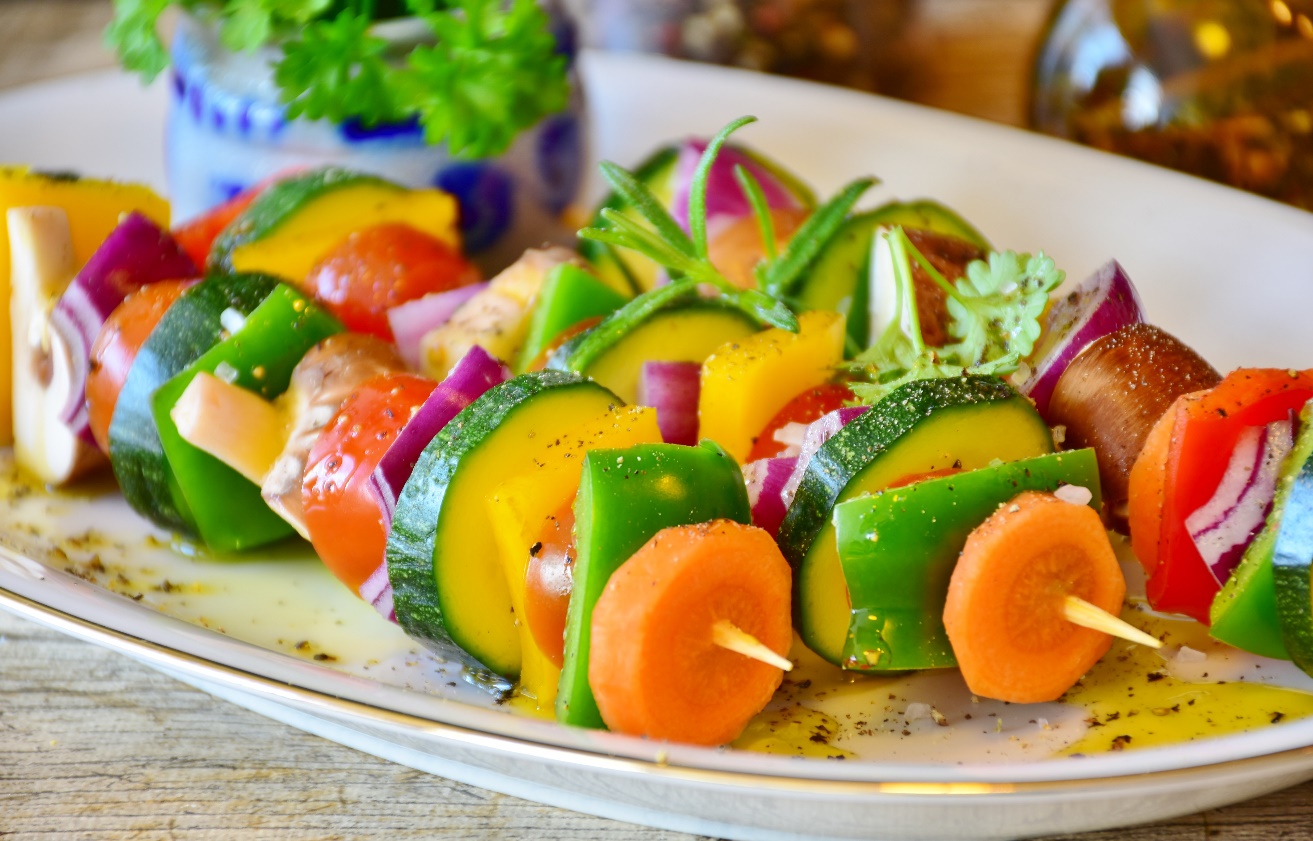 Økt 3 Berekraftig mat
3A Berekraftige produktval
Oppdraget dykkar er å kjøpe 50 eple til ein skoletur.

Kva sort skal de kjøpe og kvifor?


naturfag.no
3A Berekraftige produktval
Kva 3 kriterium vil de bruke som grunnlag for valet dykkar?
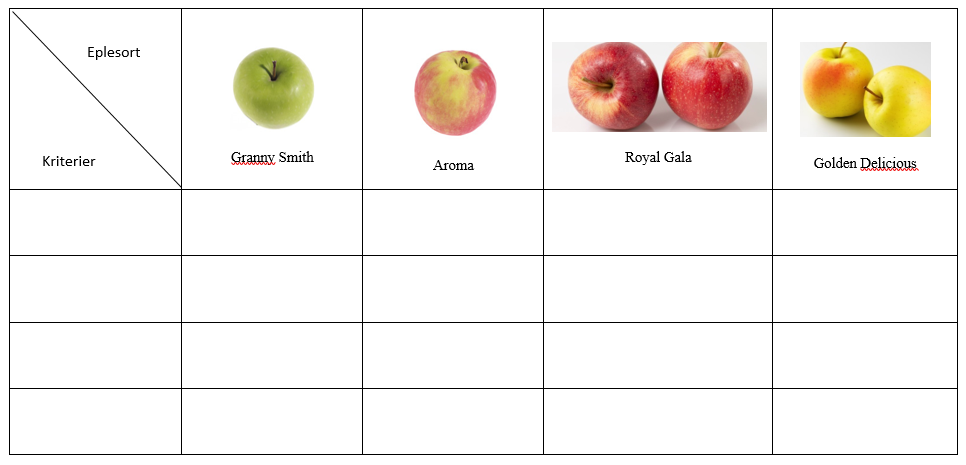 3A Berekraftige produktval
Bruk informasjonen om epla, og diskuter:
Kva eple skal de velje?
Kva er hovudargumentet?
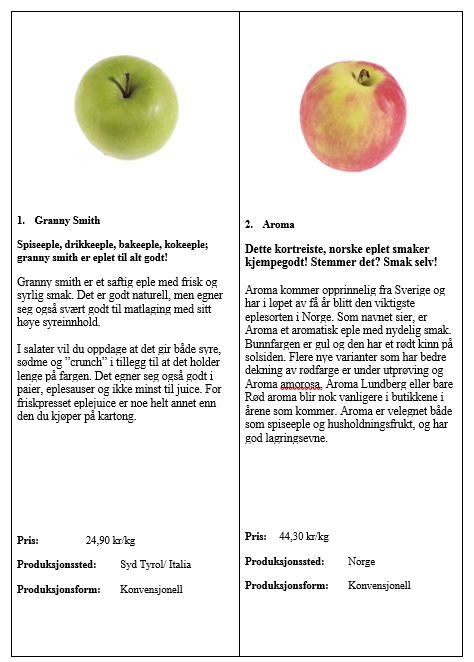 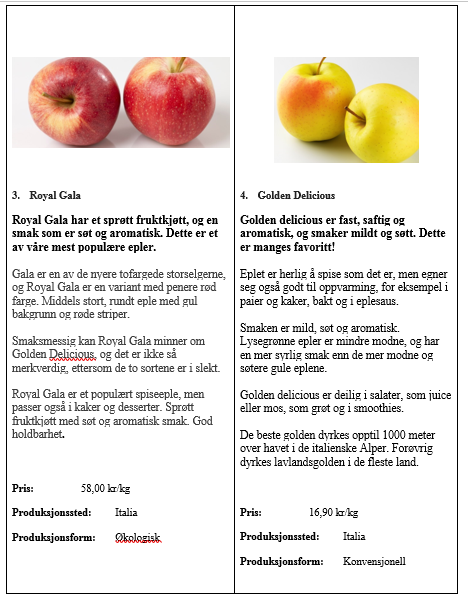 3A Berekraftige produktval
Kva eple valde de?
Kva var hovudargumentet dykkar?
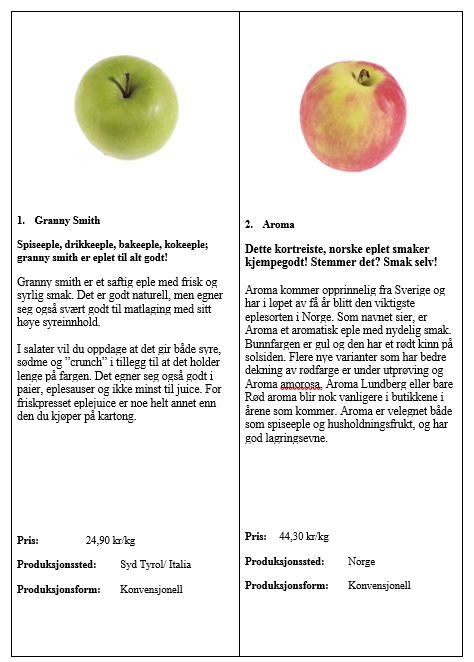 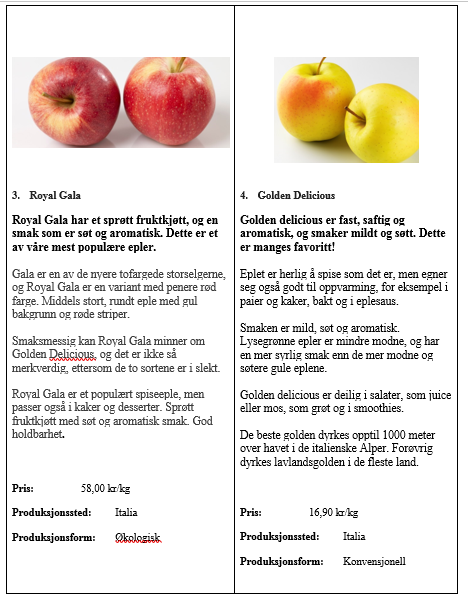 3A Kva er berekraftig utvikling?
De skal nå sjå ein film om berekraftig utvikling.

Tenk over mens de ser filmen: 
Kva for tre dimensjonar blir berekraftig utvikling delt inn i?
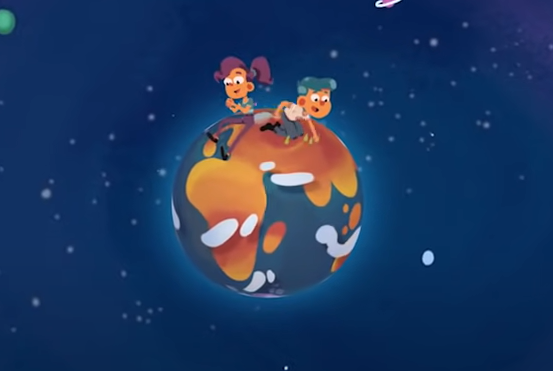 3A Berekraftige produktval
Kva eple valde de, og kva var hovudargumentet dykkar?

Vurder om hovudargumentet dykkar bygger mest på økonomiske, sosiale eller økologiske forhold.

Grunngi svaret.
3B Berekraftig matproduksjon
3B Berekraftig matproduksjon
Klimavenleg matproduksjon handlar om mengda klimagassar som blir sloppen ut når maten blir produsert.
Berekraftig matproduksjon handlar om korleis produksjon av maten vi et tar hensyn til økonomiske, sosiale og økologiske forhold.
Sosiale forhold: Maten skal vere bra for helsa vår samtidig som dei menneska som jobbar med produksjonen av maten skal ha bra arbeidsvilkår.
Økologi: Maten bør bli produsert på ein slik måte at det blir tatt hensyn til miljø og natur. Det gjeld både klimaendringar og bevaring av biologisk mangfald. 
Økonomi: Produksjon av mat handlar også om å vurdere lønnsemd for dei som produserer han, og kostnad for dei som er forbrukarar.
3B Globale og nasjonale kosthaldsråd
Globale kosthaldsråd: «The Planetary Health Diet» også kalla EAT-dietten, anbefalt av ei ekspertgruppe frå ulike land.
Nasjonale kostråd: I Noreg har Helsedirektoratet laga ei liste over kosthaldsråd.
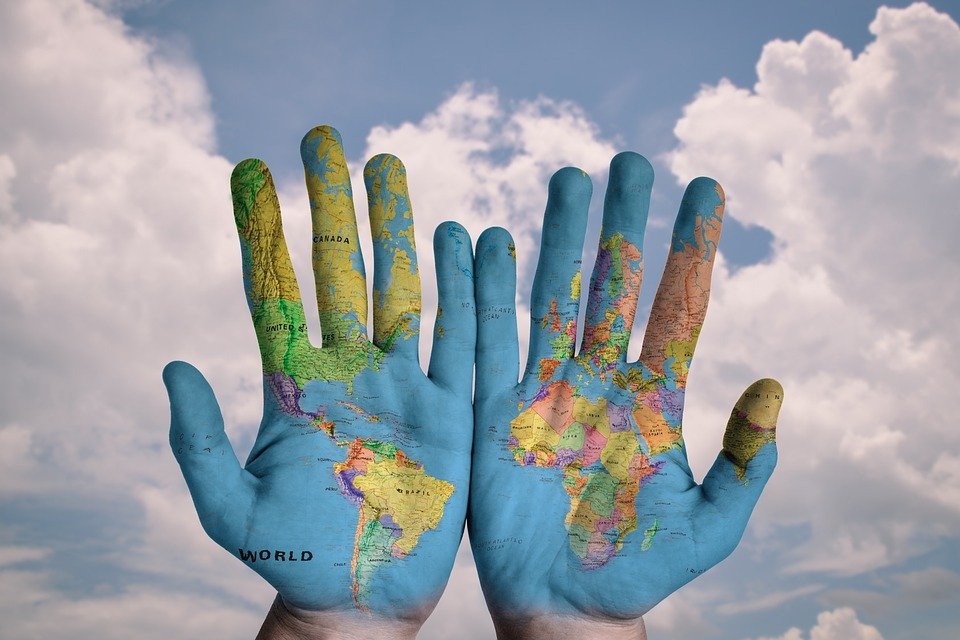 Sjå filmen og reflekter over følgande:
Kva for fire faktorar blir nemnde som viktige for å få ein berekraftig matproduksjon?
Kva vil ein slik diett føre til, ifølge filmen?
Kva tenker du om EAT-dietten?
3B EAT-dietten
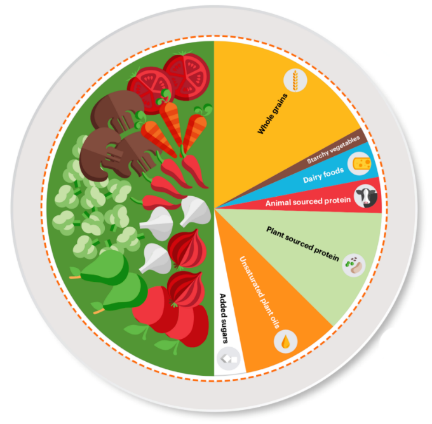 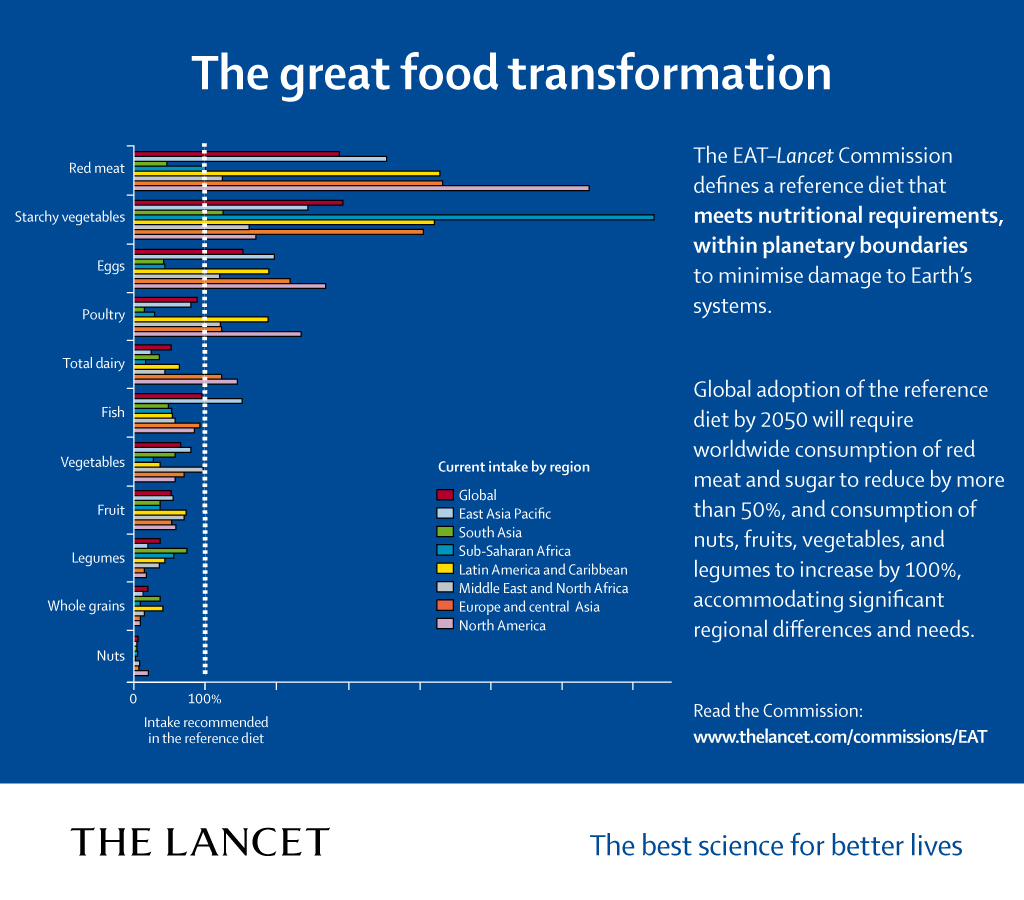 3B EAT-dietten
Kosthaldet som blir presentert av EAT- Lancet blir omtala som «The Planetary Health Diet». 
Det er ein diett som er foreslått for alle menneske på heile kloden. 
Grafen til høgre viser Eat-dietten (stipla linje) samanlikna med kor mykje som blir ete i dag på ulike kontinent i verda.
Kva for matvarer  må vi kutte mest på? 
Kva for kontinent må endre kosthaldet mest?
Bildet fra https://marlin-prod.literatumonline.com/pb-assets/Lancet/stories/commissions/EAT-2019/The_great_food_transformation_Lancet_EAT_Commission.jpg
3B Norske kosthaldsråd
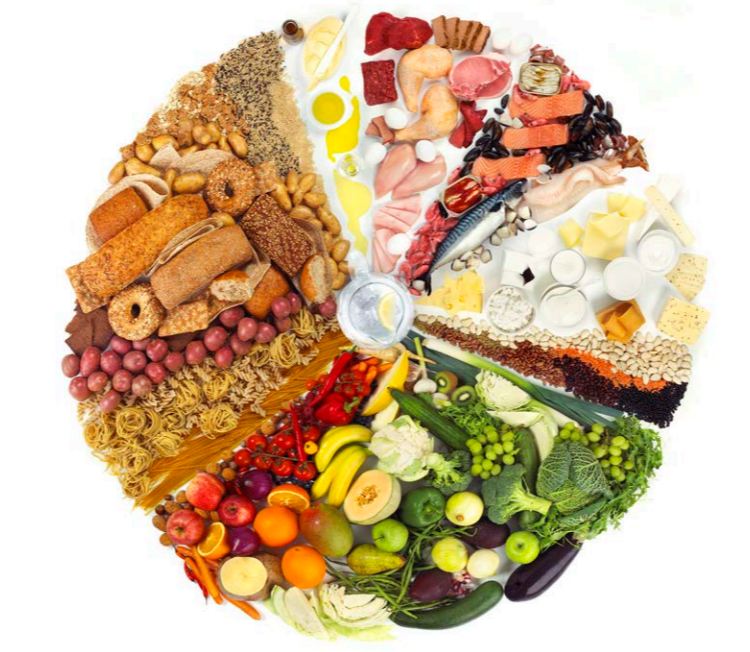 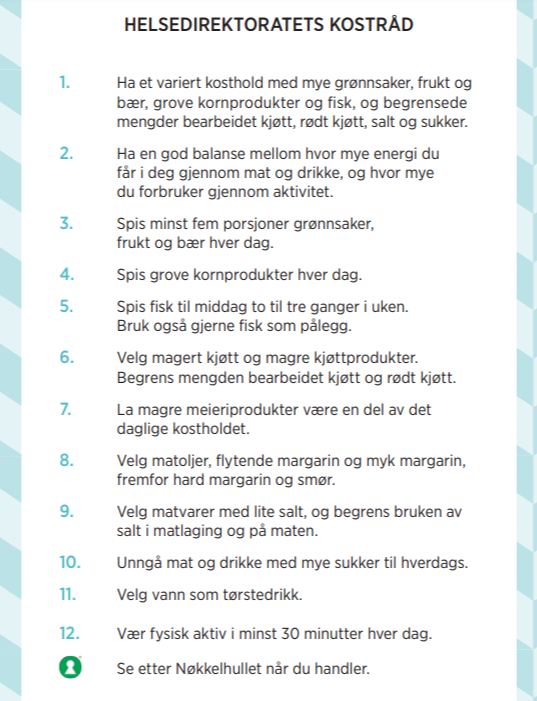 I Noreg har Helsedirektoratet laga ei liste over kosthaldsråd.

Lista inneheld råd som blir anbefalte for å få og oppretthalde god helse heile livet.
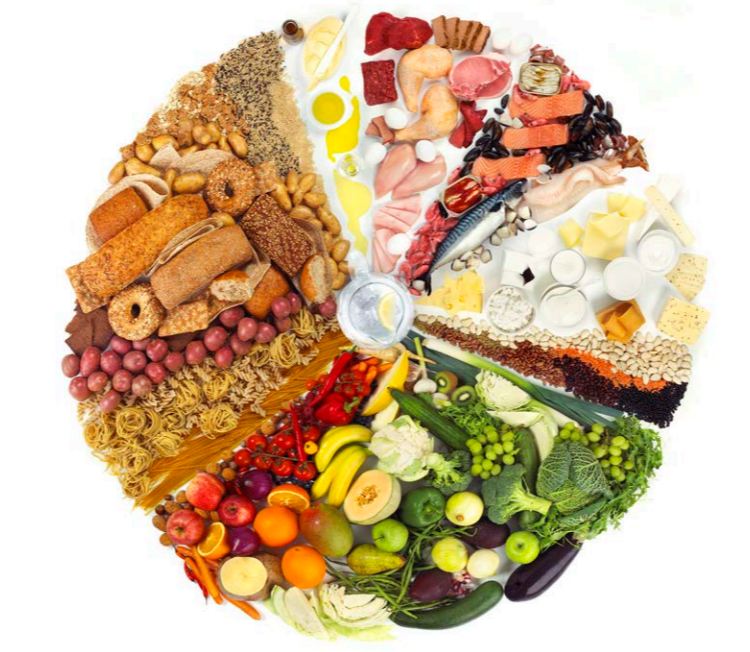 3B
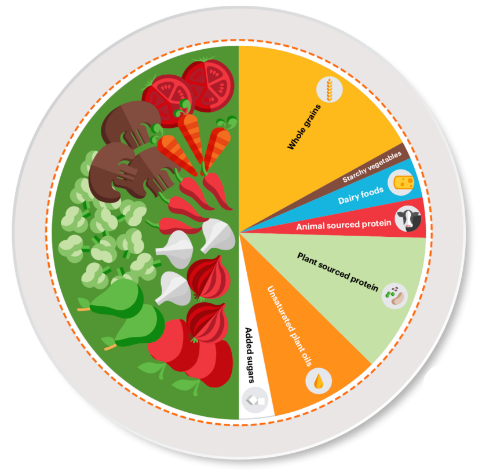 Sjå på bilda og grafen og diskuter:

Kva er dei største forskjellane på EAT – dietten og norske kostråd?

Kva er likskapane?
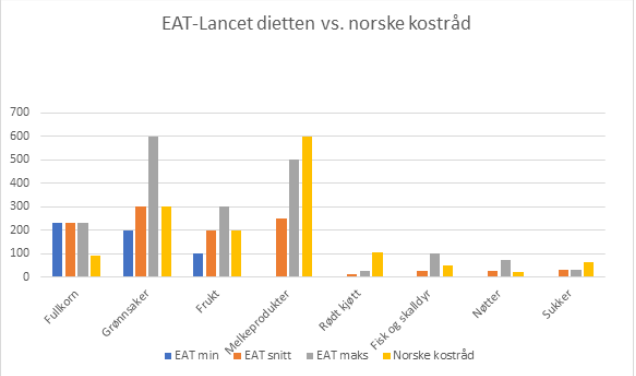 3B Berekraftig diett?
Sjølv om det er nokre likskapar mellom dei globale og dei nasjonale kosthaldsråda, så er det også nokre forskjellar. 
Berekraftig matproduksjon handlar om å ta omsyn til både økonomiske, sosiale og økologiske forhold – lokalt, nasjonalt og globalt.
Nokre utfordringar er:
Eit miljømessig berekraftig og meir plantebasert kosthald gir ikkje eigentleg noko svar på korleis ein skal redusere svolten i verda (sosialt problem). 
 Auka plantebasert diett vil i Noreg føre til auka import av mat og drastisk svekke norsk sjølvforsyning (økonomisk problem).
3C
Les artikkelen og sett strek under alle argumenta for (+) og imot (-) EAT-dietten.
Bruk startsetningane under, og lag tre setningar med argument for ditt syn (enten for eller imot): 
Eg er for EAT-dietten fordi…
Eg er imot EAT-dietten fordi…
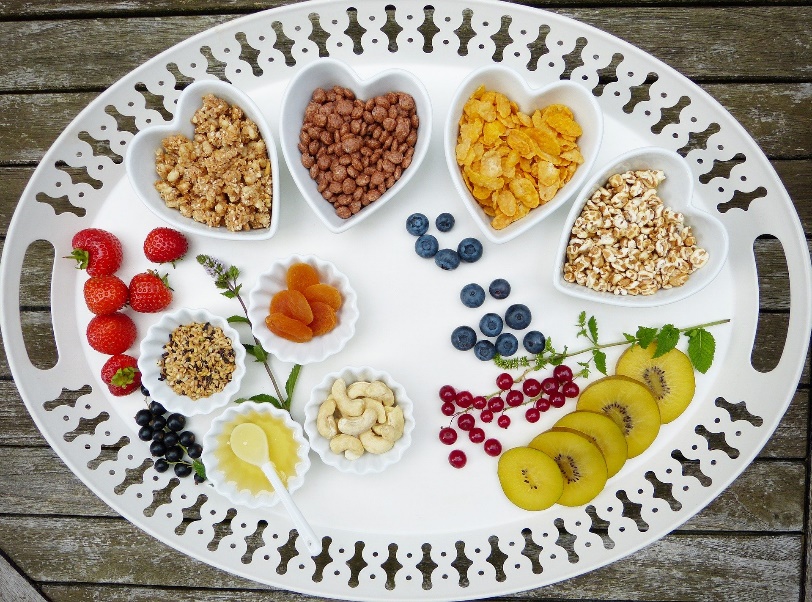 3D
Sitt i par (ein for og ein imot). 
Presenter argumenta dykkar, annankvar gong. 
Vurder argumenta og diskuter om de kan bli einige om eit felles standpunkt.
3E
Blei de einige om eit felles standpunkt? 
Kva for argument var utslagsgivande?
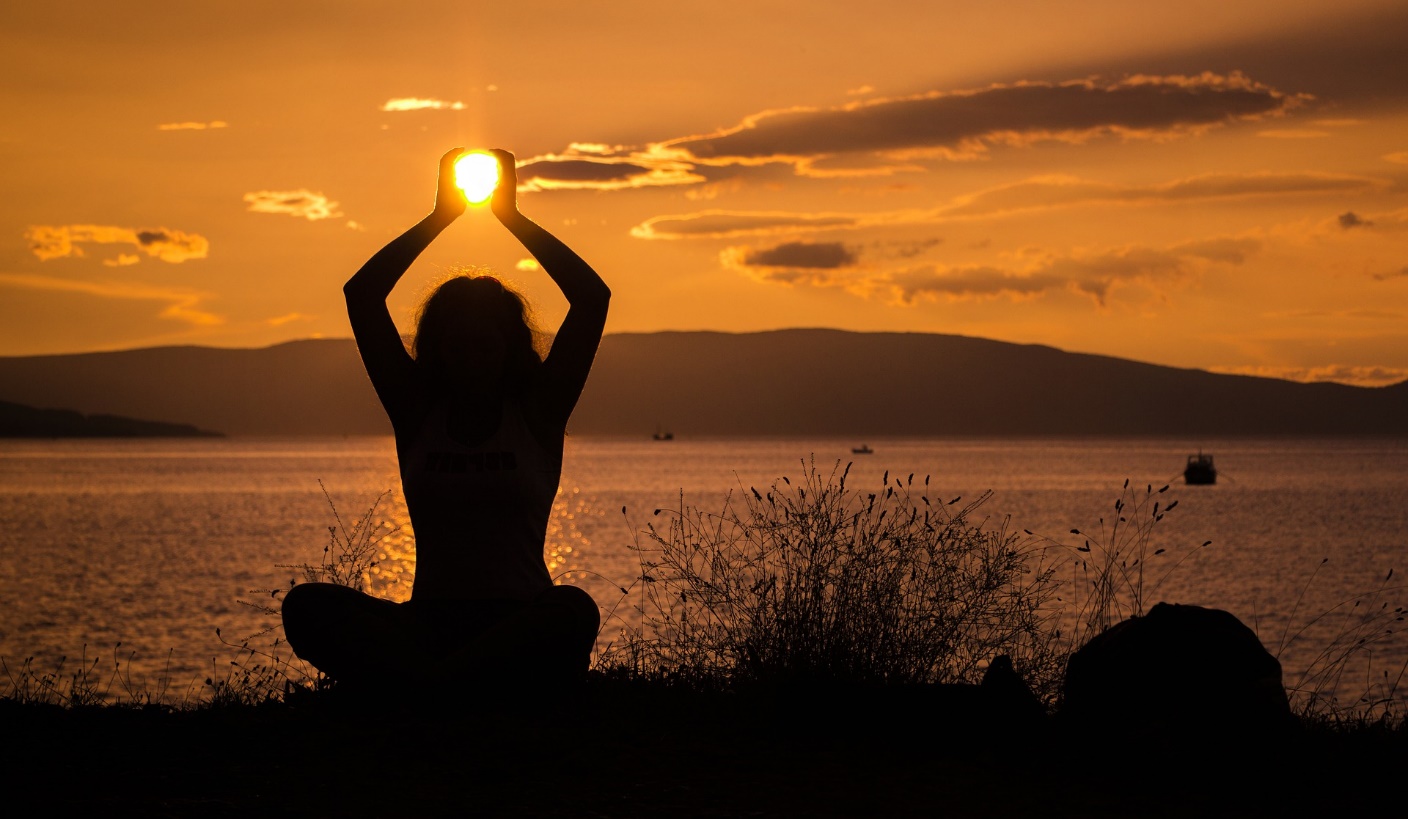 3F
Førebu ein presentasjon for resten av klassen der de gir deira profil råd om kosthald og livsstil. 

Bruk kjenneteikn på måloppnåing og støttespørsmål til presentasjonen som finst i Elevheftet I og J.
3G Plan for presentasjonar i neste økt